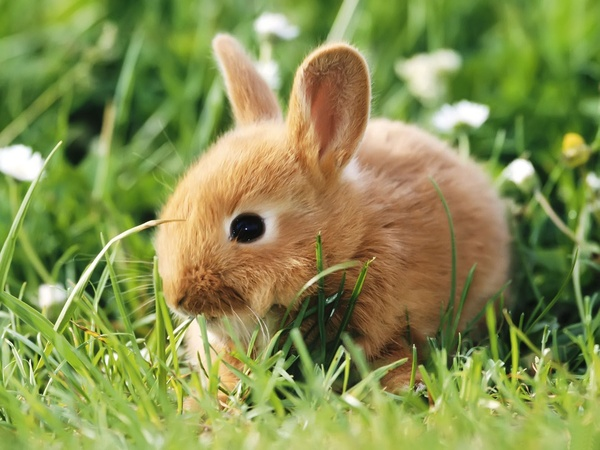 The Vicious Bunny Attack
By Kareena Dawn
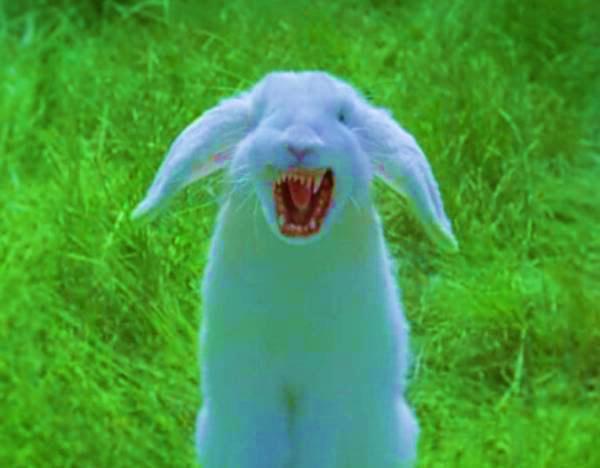 You call your mom to come pick you up
You try to sneak pass the bunny
Your walking in the woods when you see a vicious bunny
You run and scream like a little girl
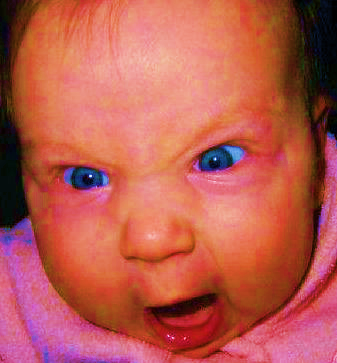 You run and scream like a girl
You end up at the police station. The police ask what wrong you tell them you have a vicious bunny chasing you. They burst with laughter.
You complain to the police
Press charges
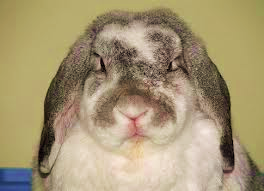 You end up pressing charges on the bunny. The police go out the get the bunny to bring him in for questioning.
the bunny realizes that it was wrong to scare you
the bunny gets mad
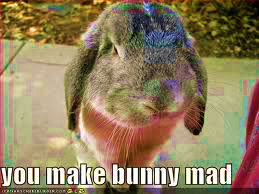 The bunny gets mad at you for pressing charges on him. So he decides to bite you leg off
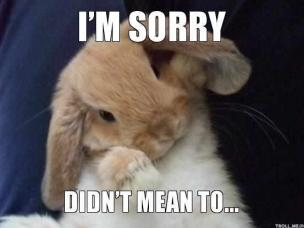 The bunny realizes that it was wrong to scare you so he backs off and leaves you alone
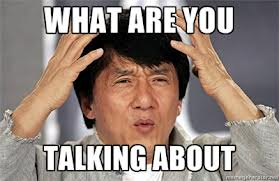 the bunny was put in jail
the bunny breaks out of jail
you complain to the policeand they end up arresting him and putting him in jail
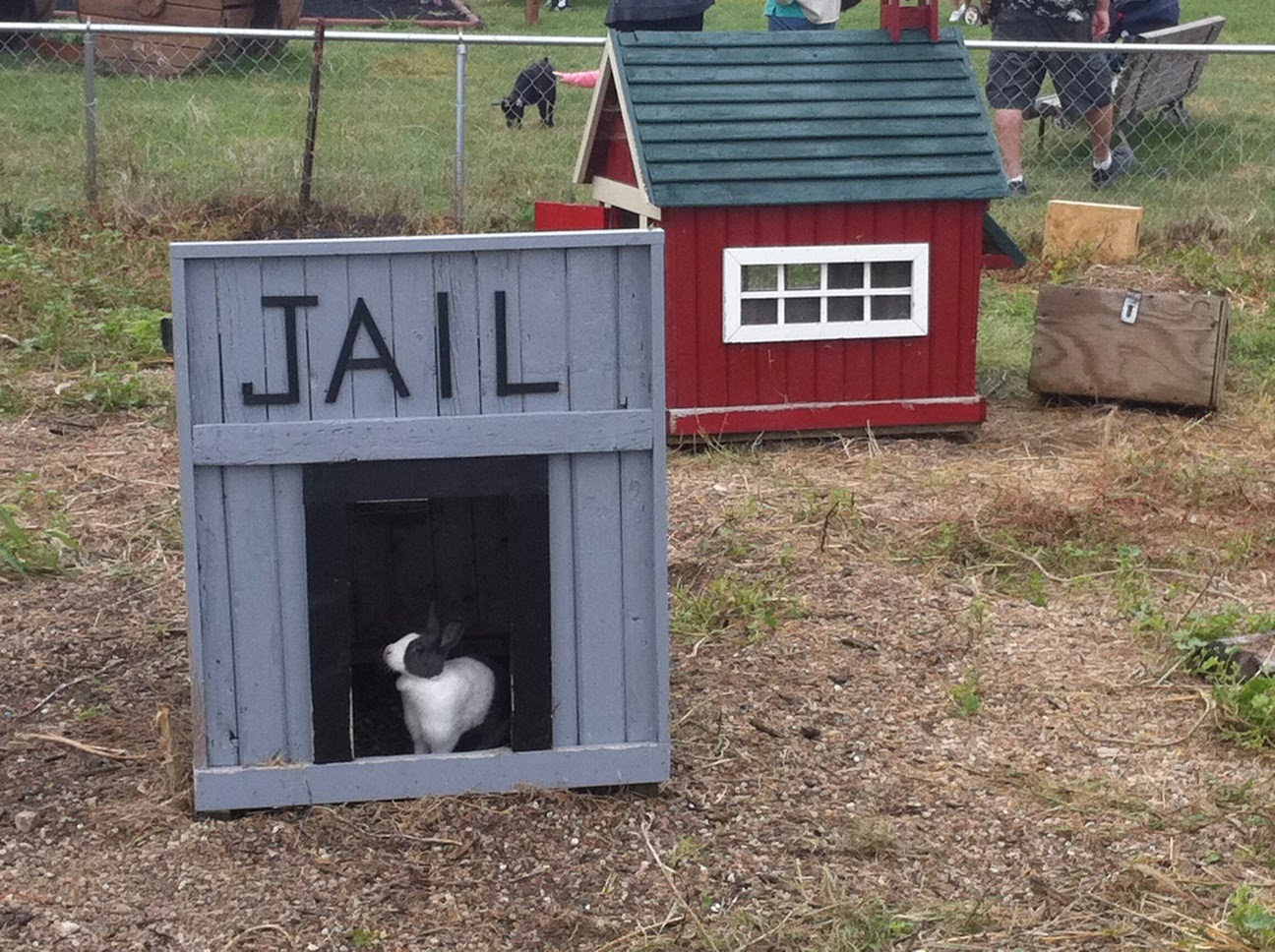 The police put the bunny in jail for 6 years
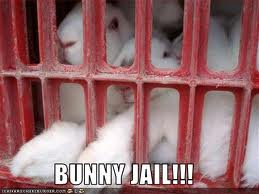 The bunny breaks out of jail he finds you and eats your leg off.
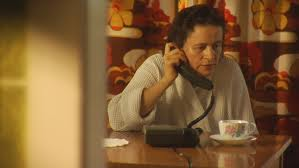 You call your mommy to come and pick. On her way to get you she accidently drives her car off a cliff.
You cry yourself to sleep
You jump off a cliff
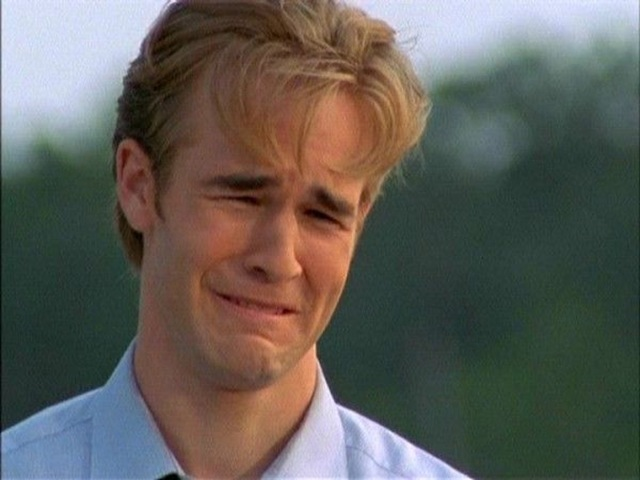 you cry yourself to sleep and the bunny tries to eat you.
You kick the bunny
You decide you have no reason to live
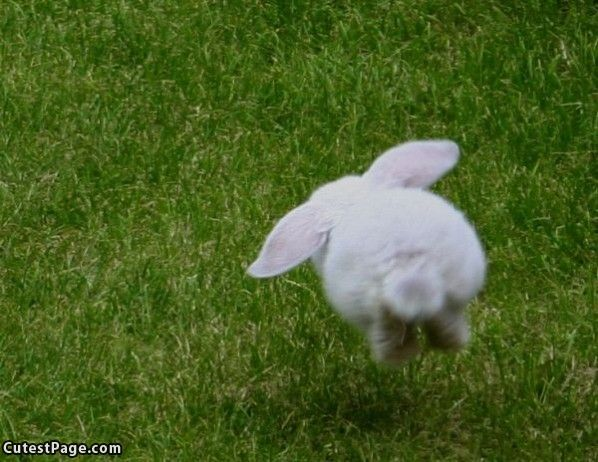 you throw the bunny off of you and the bunny hops away
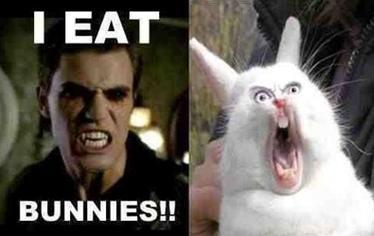 you decide that you have no reason to live so you decide to let the bunny eat you.
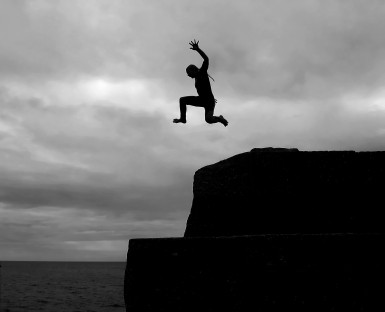 you jump off the cliff to try to save your mother
you and your mother are now living a very happy life
you get to the bottom and manage to stay alive
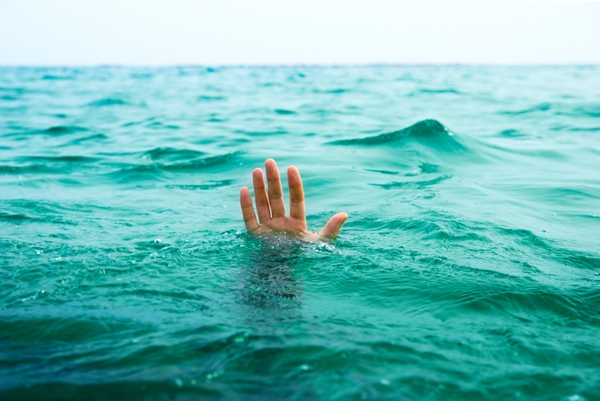 you get to the bottom and manage to stay alive you look up to see your mother turns out only the car went off the cliff
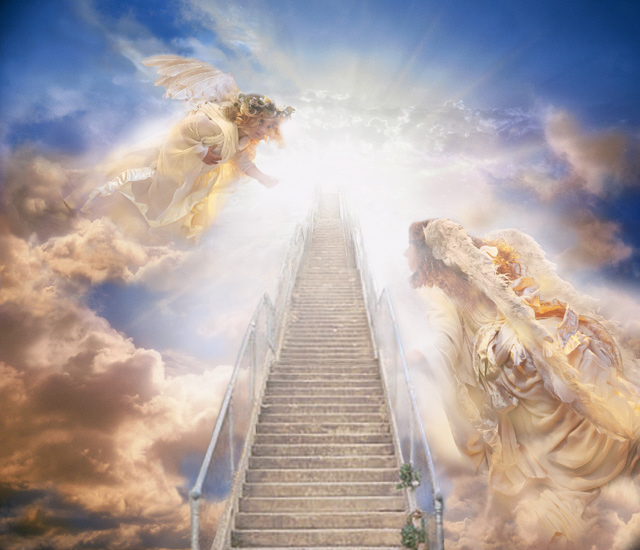 you and your mother are now living a very happy life in heaven without the bunny
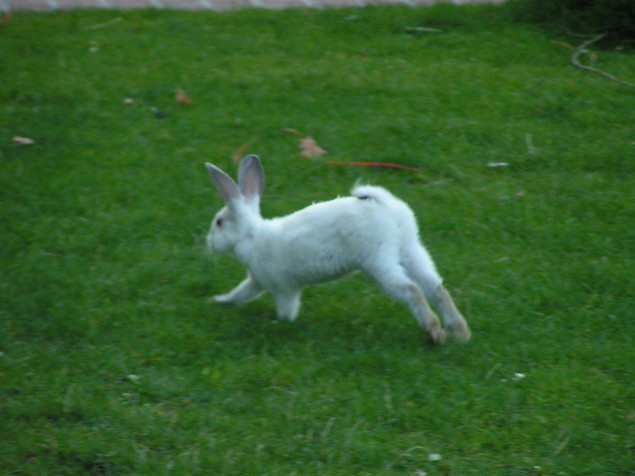 you try to sneak pass the bunny but you fail and the bunny starts chasing you
you climb a tree
you try to cross to the other side  of the cliff
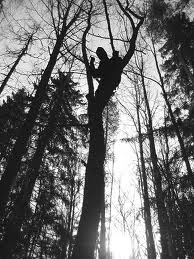 you climb a tree to try to get away from the bunny
You thought wrong
you didn't know that the bunny was a pro climber
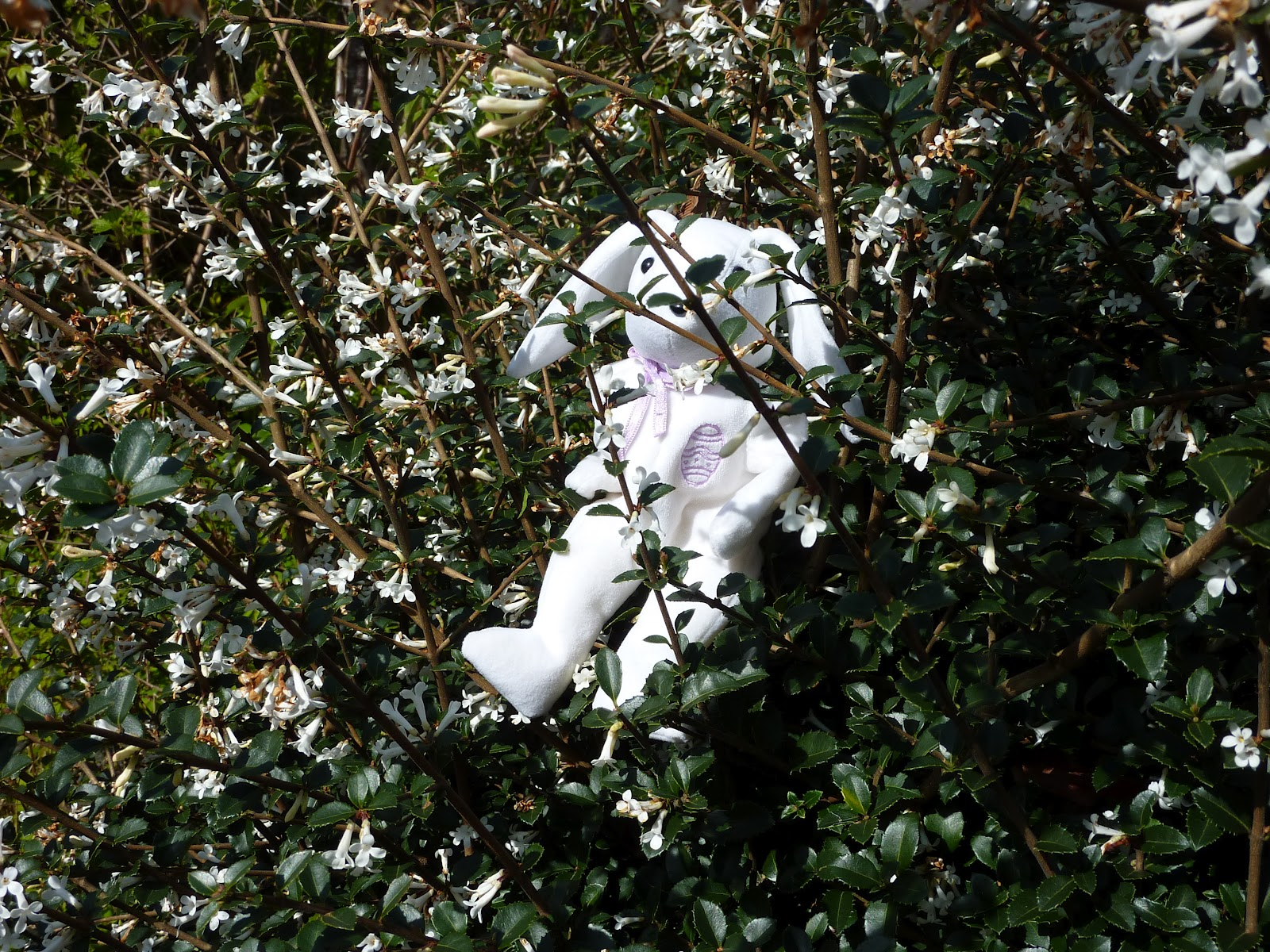 you didn't know that the bunny was a pro climber so the bunny gets you and eats you
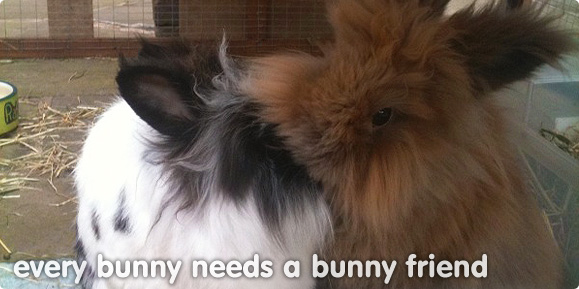 it turns out the bunny only wanted to be your friend
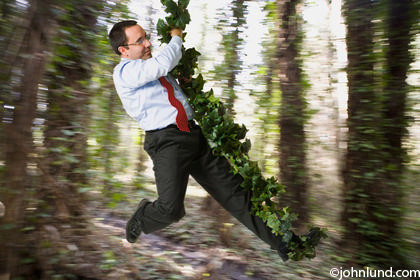 you try to cross to the other side  of the cliff on a vine but the vine breaks.
you fall in the water
you fall onto a ledge
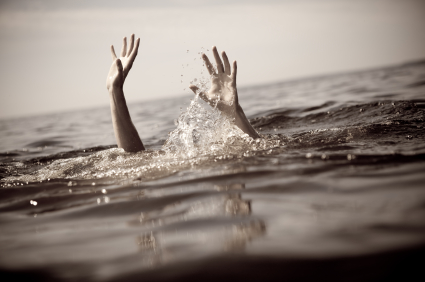 you fall in the water you fall in the water and drown because you cant swim
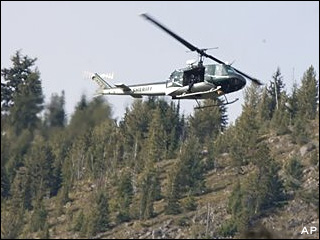 you fall onto a ledge and a plane comes and saves you and you move on with you life.